Декада русского языка и литературного чтения в начальной школе.
24 февраля – 3 марта
2013 года.
185 школа.

Подготовила и провела олимпиаду учитель начальных классов Титоренко Людмила Андреевна
Олимпиадные работы по классам.
В каждом классе ребята писали олимпиадные работы.
Посмотрите как это было.
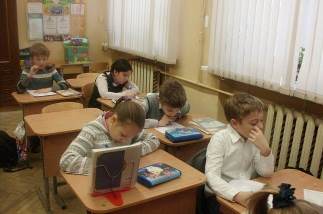 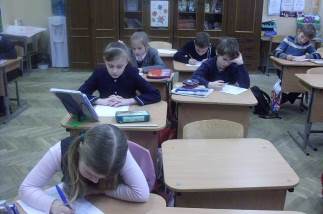 Мы очень старались!
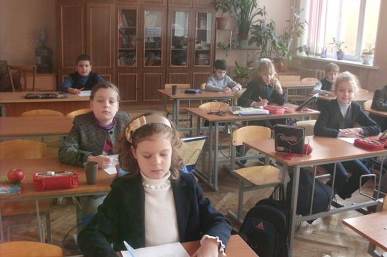 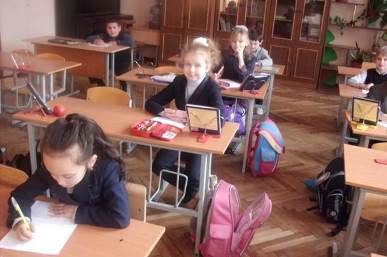 Первый раз мы писали такую трудную работу!
Сочинения о зиме.
Какие мы серьёзные!
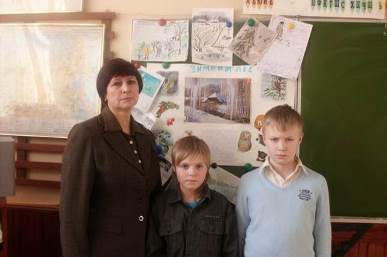 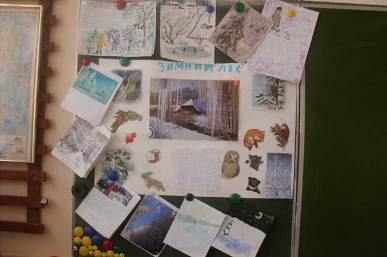 В 4-а классе прошёл конкурс на лучшее сочинение о зиме.
Арбузова Наталья, 4-б
Афанасьева Лиза,4-а
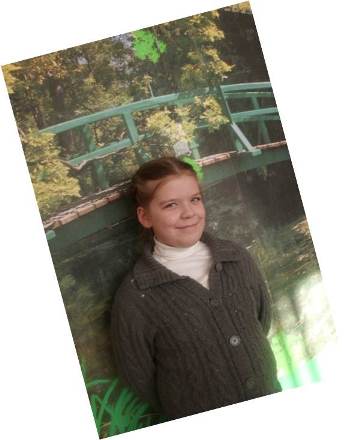 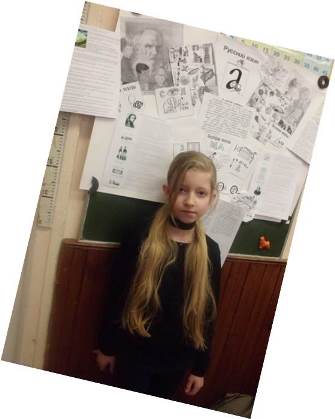 Наши победители!
Перлова Агнесса, 3-б
Саблин Саша, 3-а
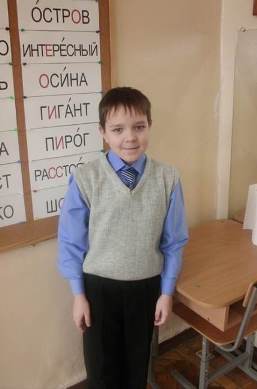 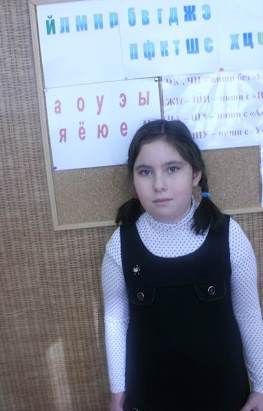 Наши победители!
Гольдберг Миша, 3-а
Горячев Алексей, 2-б
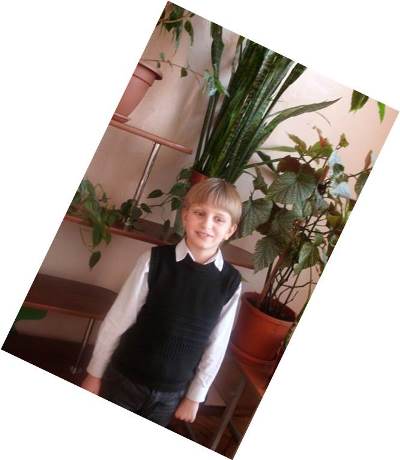 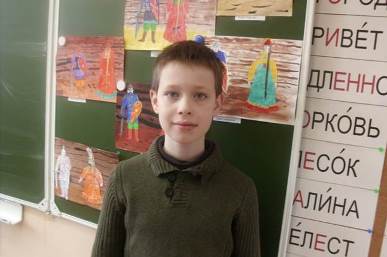 Наши победители!
Акберова Эмма, 2-а
Наши победители!
Маршрутный лист команд.
Мы думаем!
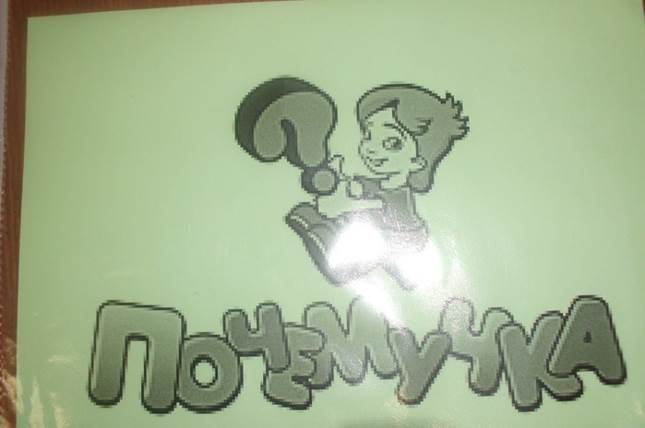 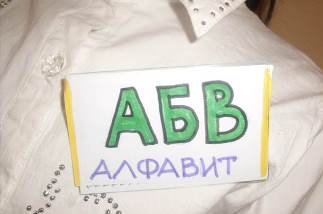 А это наши эмблемы.
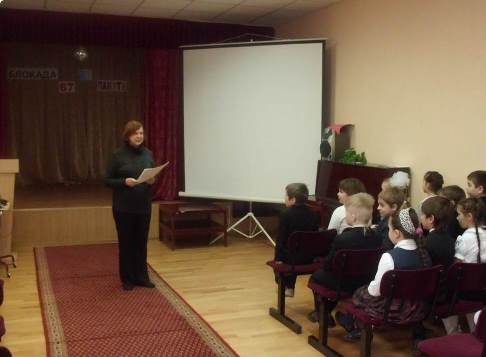 Знакомимся с правилами игры.
Игра по станциям во 2-ых классах.
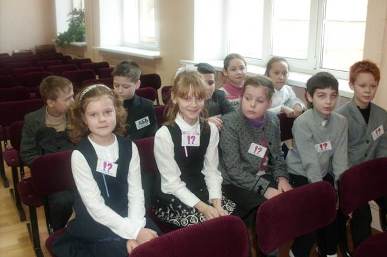 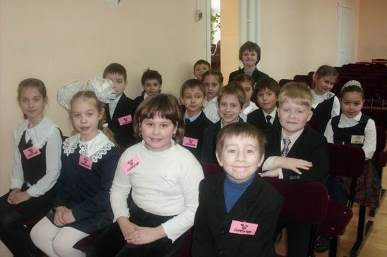 Командам не терпится начать игру!
В игре – 4 станции.«Ошибочка»«Смекалистая»«Угадай-ка»«Как хорошо» уметь читать!»
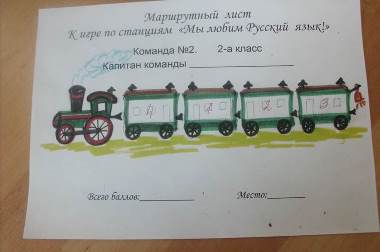 На станции «Угадай-ка»
На станциях: «Ошибочка» и «Смекалистые»
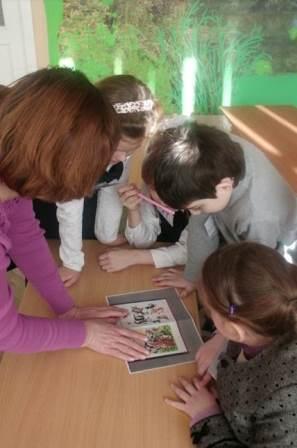 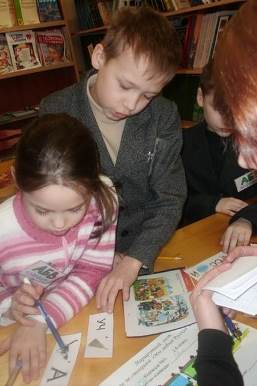 Станции «Угадай-ка» и               «Как хорошо уметь читать!»
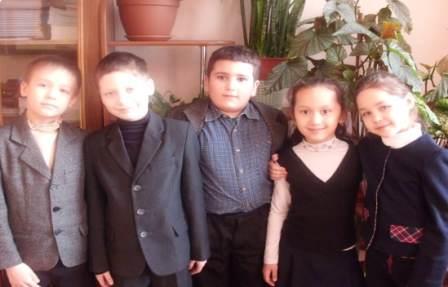 победители игры. 2-б класс.
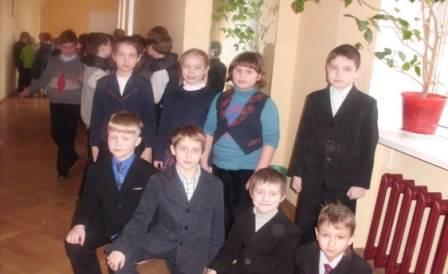 Победители игры,  2-а класс.
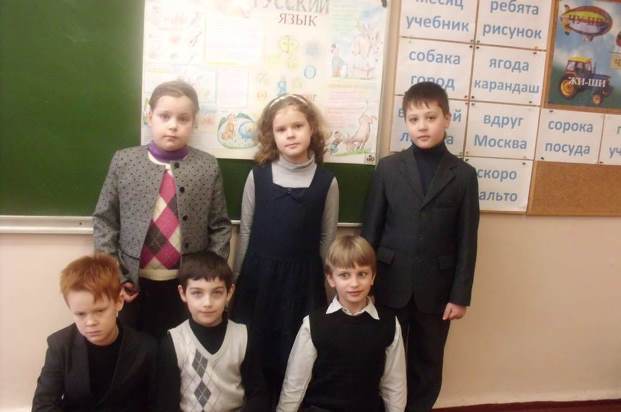 Стенная газета  2-б класса.
Стенная газета 2-а класса.
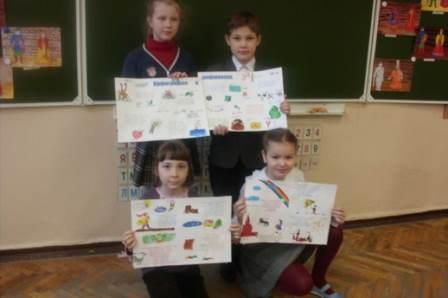 Стенная газета 3-а класса.
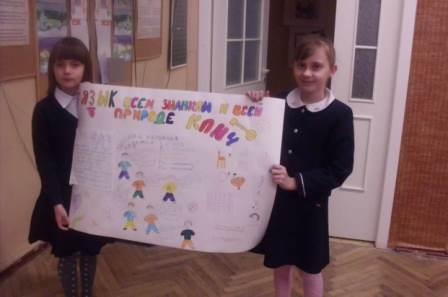 Стенная газета 3-б класса.
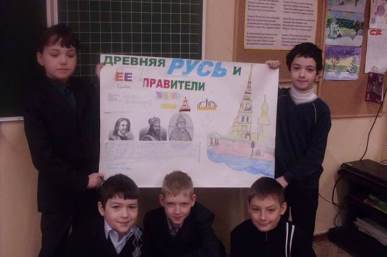 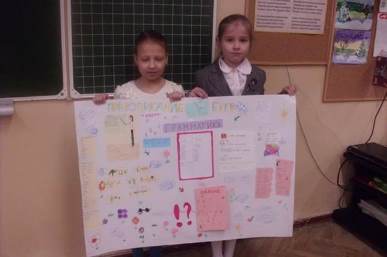 Стенные газеты 3-б класса.
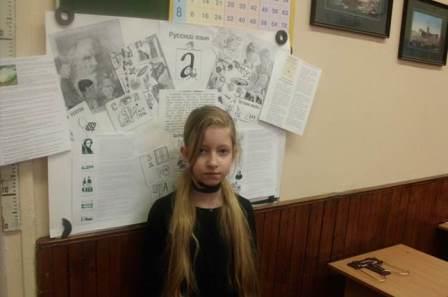 Сочинения о зиме и стенная газета учеников 4-а класса.
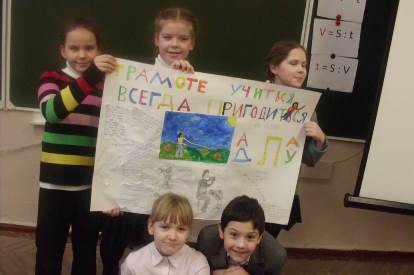 Стенная газета учеников 4-б класса.
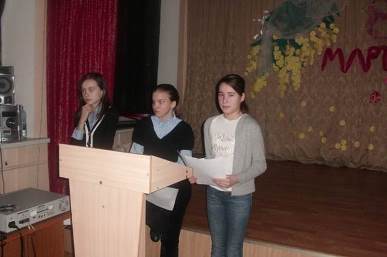 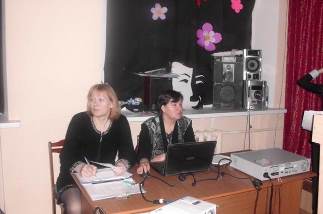 Так проходила «Своя игра»        в 3 – 4 классах.
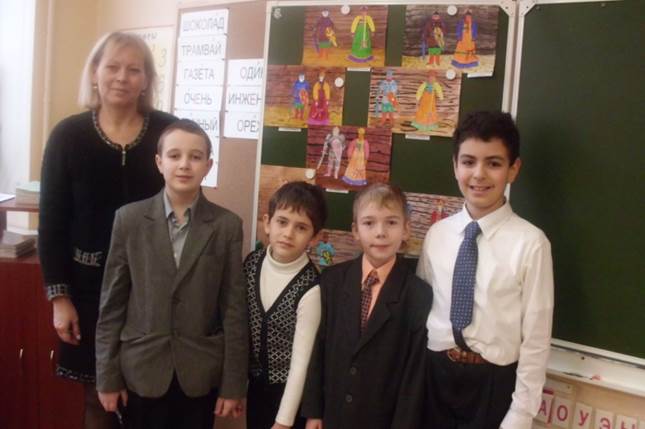 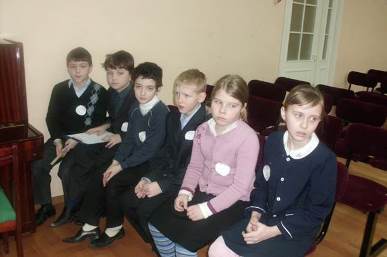 Команды – победительницы третьих классов.
Команды победительницы       четвёртых классов.
Желаем                дальнейших           у с п е х о в !!!